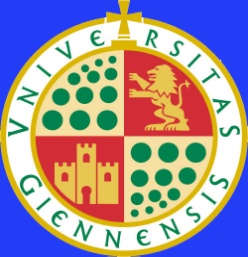 Departamento de Física
Universidad de Jaén
Termodinámica
Introducción: Calor y Temperatura
 Primer Principio
 Segundo Principio
Física II. J.A.Moleón
1- Limitaciones del P. Principio
Esta Ley solo indica qué procesos son energéticamente posibles. (Cumplen o no el Primer Principio) 
 Sin embargo, hay procesos permitidos que nunca se dan: 
 El calor nunca pasa, espontáneamente, de un Foco Frío a uno Caliente.
 La Energía útil (trabajo) se pierde en rozamientos en forma de Calor.

 ¿Por qué no se da el proceso inverso?. 
 Ej.: Péndulo en un medio viscoso.
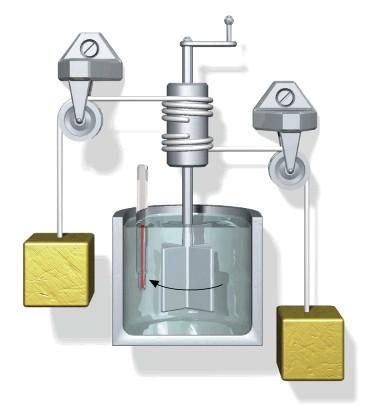 Física II. J.A.Moleón
2
1- Limitaciones del P. Principio
Si analizamos más detenidamente los procesos de transformación de Calor en Trabajo y viceversa, podemos ver que:
100 %
W →  Q		Sin Cambios
		Indefinido
Física II. J.A.Moleón
3
Foco Caliente T1
Q1  (+)
W = Q1 +Q2
Q2  (-)
Foco Frío T2
2- Segundo Principio
Buscamos Máquinas Térmicas con buen rendimiento:
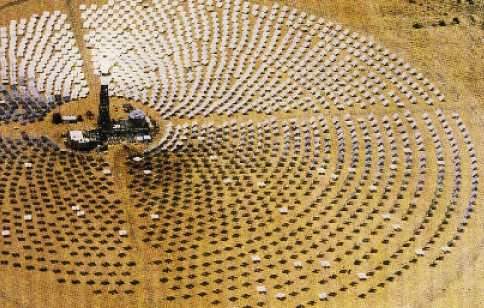 Rendimiento
Física II. J.A.Moleón
4
T
Q1  (+)
W = Q1
2- Segundo Principio
Ahora se busca la mejor Máquina térmica en iguales condiciones.
 Para Maximizar  , hay que minimizar  Q2  (rozamientos, radiaciones, etc.).
 Enunciado del Segundo Principio de Kelvin-Planck:
 "Es imposible que una máquina térmica cíclica realice trabajo sacando el calor equivalente de un solo foco ( = 100 %)"
Máquina de Planck 
Móvil perpetuo de segunda especie
"No existe el móvil perpetuo de 2ª especie (siempre   < 100 %)".
Física II. J.A.Moleón
5
3- Máquina Térmica y Frigorífica
Rendimiento:



				Eficiencia:
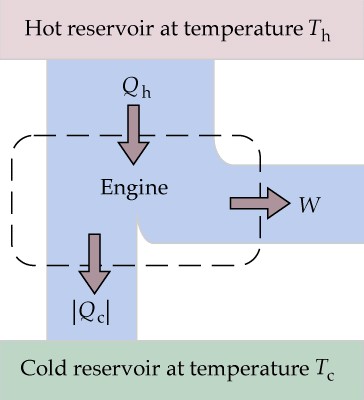 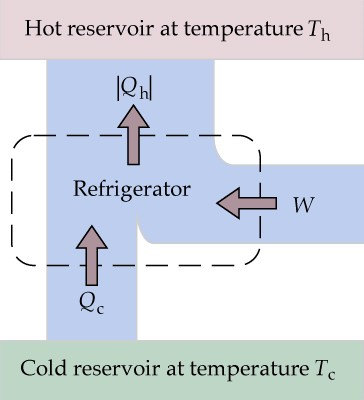 Enunciado de Clausius:   "Es imposible que una máquina Frigorífica funcione cíclicamente, sin otro efecto que transferir calor, espontáneamente, del Foco Frío al Caliente".
Física II. J.A.Moleón
6
4 – Ciclo de Carnot
Teorema:  "No hay ningún motor que, funcionando entre los mismos focos de temperatura, tenga un rendimiento superior al de un motor de Carnot". 

 Corolario:   "Todos los motores de Carnot que trabajen entre los mismos focos, tienen igual rendimiento, independiente del sistema utilizado".
Física II. J.A.Moleón
7
o
P
1 - 2
Expansión Isoterma
1
o
Q1 entra
Tc
2 - 3
Expansión Adiabática
o
2
3 - 4
Compresión Isoterma
o
4 - 1
Compresión Adiabática
4
Tf
3
Q2 sale
V
4 – Ciclo de Carnot
Consiste en cuatro procesos reversibles que forman un ciclo termodinámico, realizado por el gas de una máquina térmica o frigorífica. Está máquina tendrá un rendimiento máximo.
Simulación
Física II. J.A.Moleón
8
4 – Ciclo de Carnot
El Trabajo neto realizado será el área encerrada por el ciclo.
 Como el Ciclo es Reversible se puede invertir el recorrido, teniendo entonces Trabajo negativo, o sea, una Máquina Frigorífica de Carnot.

 Calculamos el rendimiento de esta máquina:
1 - 2)	   Isoterma:	T1 = T2 = Tc = cte.
	Gas Ideal:   U = 0       Q = U + W = W
	Q1 = W = n R Tc  ln(V2/V1) > 0      Q  absorbido

3 - 4)	   Isoterma: 	T3 = T4 = Tf = cte.   y   Gas Ideal:   U = 0 
    	    Q2 = W = n R Tf  ln(V4/V3) < 0      Q  cedido
Física II. J.A.Moleón
9
4 – Ciclo de Carnot
El rendimiento será:
2 - 3)   Adiabática          T V-1 = Cte          TC V2-1 = TF V3-1

4 - 1)   Adiabática    	     TC V1-1 = TF V4-1

dividiendo ambas ecuaciones:
Física II. J.A.Moleón
10
4 – Ciclo de Carnot
Este será, entonces, el Rendimiento teórico máximo de una máquina Reversible.
 Real =  Irrev. <  Rev.  =   Carnot      
Física II. J.A.Moleón
11
5 – Teorema de Clausius. Entropía
Tenemos:
Esto se puede generalizar a cualquier ciclo reversible.
El ciclo se divide con Adiabáticas muy próximas, para que la temperatura entre  1 y 2  sea  casi  Cte.
De esta forma tenemos ciclos infinitesimales de Carnot:
Física II. J.A.Moleón
12
P
dQ1
dQ'1
1
2
5
4
6
3
dQ2
dQ'2
V
5 – Teorema de Clausius. Entropía
Ahora podemos hacer la sumatoria anterior de todos estos ciclos:
Teorema de Clausius
Física II. J.A.Moleón
13
R1
i
f
R2
5 – Teorema de Clausius. Entropía
Podemos comprobar que esta cantidad es una función de estado:
Por tanto, esa integral es la misma independientemente del camino recorrido; solo depende de los estados  inicial y final      Es una Función de Estado, denominada  Entropía, cuya definición constituye el Tercer Principio de la Termodinámica:
Física II. J.A.Moleón
14
5 – Teorema de Clausius. Entropía
En un ciclo:	  S = 0      S = Cte.
 Si   Q > 0   (absorbido)       S > 0
 Si   Q < 0   (cedido)            S < 0
 En Proceso Rev. y Adiabático (Q=0)      dS = 0      S = Cte.
          					          Proceso Isoentrópico

Usando la Entropía, el Primer Principio quedaría:       Q = T dS
Ec. General de la Termodinámica
Física II. J.A.Moleón
15
6 – Consideraciones sobre la Entropía
La Entropía es cero en procesos Reversible y positiva en Irreversibles.

La Entropía es positiva en sistemas más desordenados.
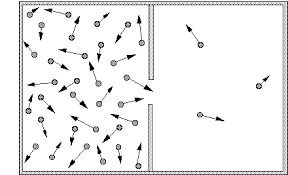 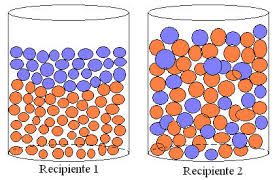 Física II. J.A.Moleón
16